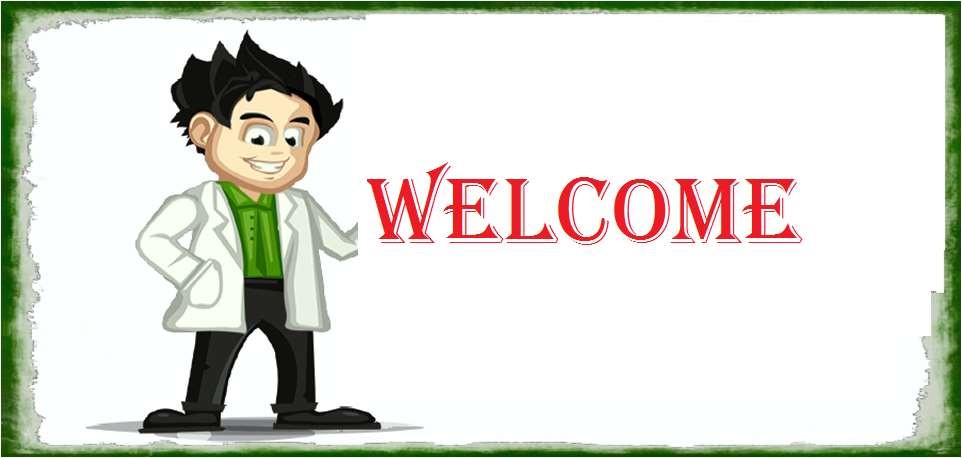 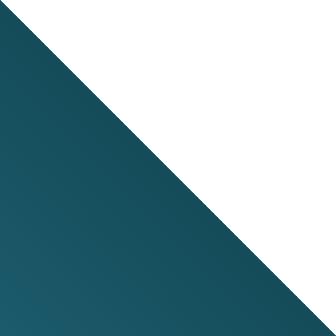 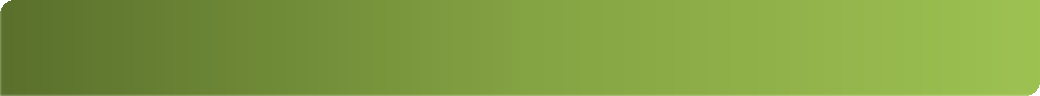 Welcome
PRESENTATION  ON
PROTON PUMP INHIBITOR
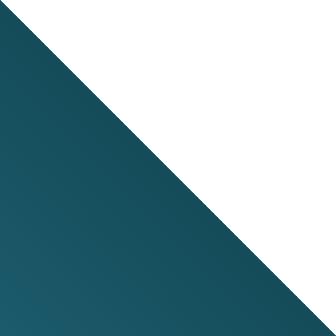 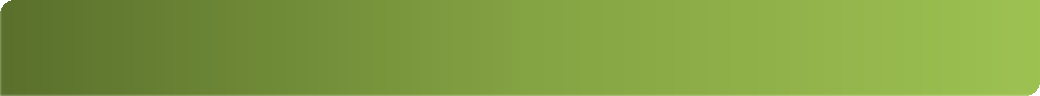 Proton Pump Inhibitor
Welcome
Presentation	member
yyyyyyyyyy
KAMOL KRISHNA NANDY
SHAFAYET IMAM
Asiful Alam
id-xxxxxxxx
id-xxxxxxxx  ID-xxxxxxxx
id-1431405672
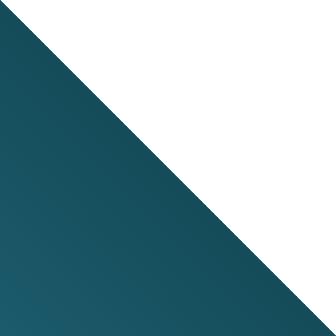 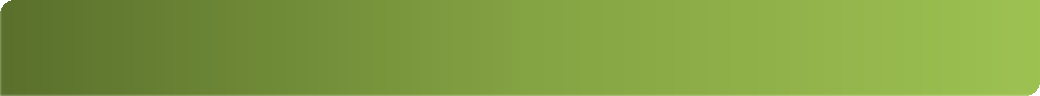 Proton Pump Inhibitor
Contents
Proton Pump
Proton Pump Inhibitor
Clinically Used PPIs  Mechanism Of Action Of PPI  Pharmacokinetics Of PPI  Adverse Effects Of PPI  Medical Uses	Of PPI  Therapeutic Uses Of PPI  Comparison
Reference


AmjPfnroPthoanrPmuamcepuItnichaiblsitLoimr	ited
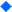 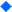 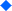 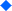 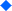 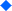 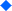 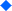 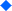 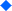 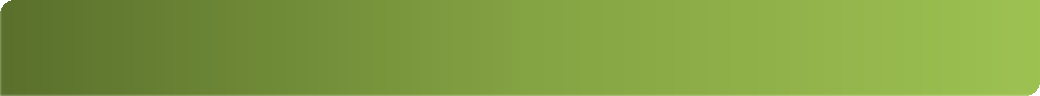 What	is a	proton	pump?
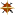 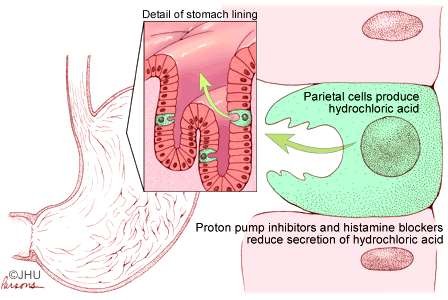 an integral membrane protein in the  parietal cells of the stomach.
“pumps" proton into the stomach.
By using ATP, an acidic hydrogen ion  replaces a non-acidic potassium ion.
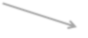 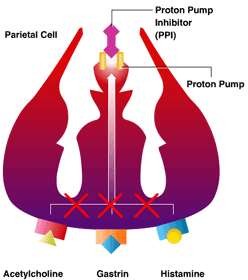 PrPorototonn-PPuummp IpnhIinbihtoirbitor
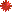 They are prodrugs that activate in acid  environment.

After absorption, the active metabolite diffuses  into the parietal cells and accumulates in the acidic  secretory canaliculi.
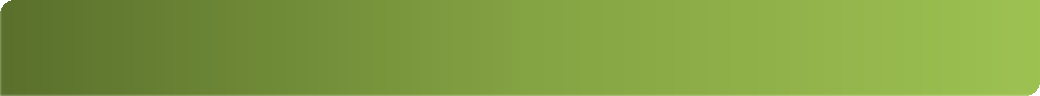 Proton Pump Inhibitor
Clinically Used PPIs
Omeprazole  Lansoprazole  Esomeprazole  Pantoprazole  Rabeprazole
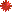 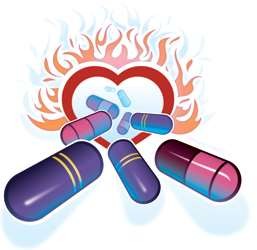 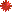 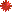 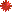 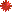 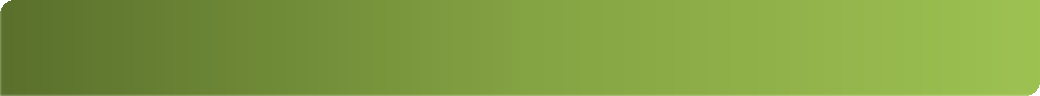 Proton Pump Inhibitor
Mechanism Of	Action
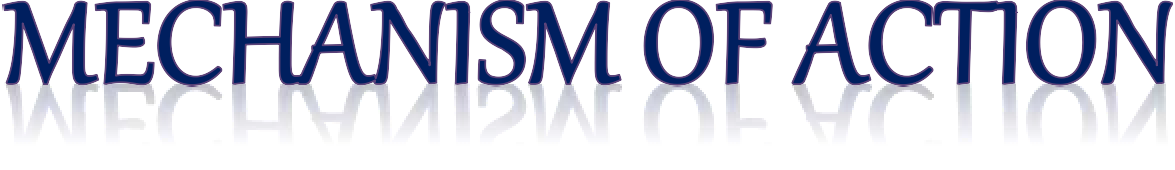 Proton Pump Inhibitor
Mechanism Of Action
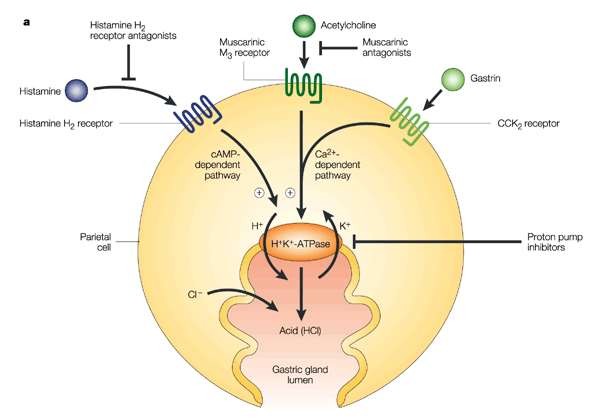 Proton Pump Inhibitor
Blocking the H+/K ATPase
The consumption of food stimulates acid  secretion and acid secretion activates PPIs.

Then activated PPI is converted to a  sulfenamide in the acidic secretory canaliculi of  the parietal cell.
The sulfenamide interacts covalently with  sulfhydryl groups in the proton pump and make  complex, thereby irreversibly inhibiting its  activity.
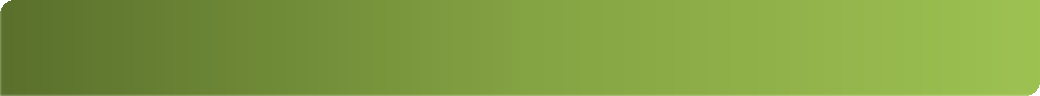 Proton Pump Inhibitor
Consider Omeprazole
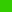 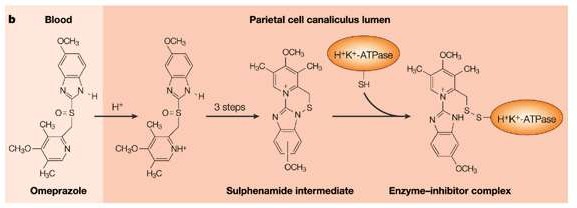 Pharmacokinetics
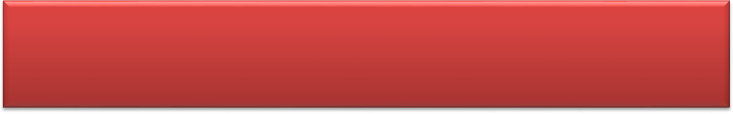 Pharmacokinetics
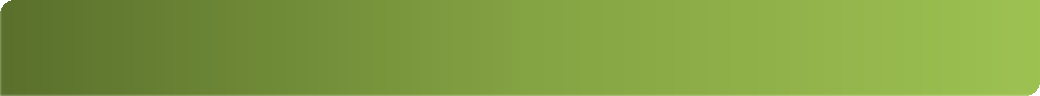 Proton Pump Inhibitor
Pharmacokinetics
The rate of PPIs absorption is decreased by concomitant food  intake.
The elimination half-life of PPIs ranges from 0.5 to 2.0 hr, but  the effect of a single dose on acid secretion usually persists up  to three days.
Since an acidic pH in the parietal cell acid canaliculi is required  for drug activation, and since food stimulates acid production,  these drugs ideally should be given about 30 minutes before  meals.
Chronic renal failure does not lead to drug accumulation with  once-a-day dosing of the proton pump inhibitors. Hepatic  disease substantially reduces the clearance of esomeprazole  and lansoprazole.

Code of Ethics : DRA VS RPS
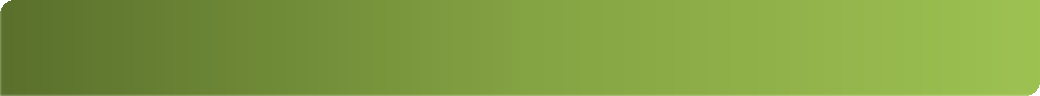 Adverse effects
Short-term
The common adverse effects  include: nausea, diarrhea,  abdominal pain, fatigue, and
dizziness.
Because the body uses gastric  acid to release vitamin B12 from  food particles, decreased vitamin  B12 absorption may occur with  long-term use of PPIs, and may  lead to vitamin B12 deficiency.
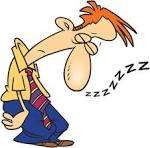 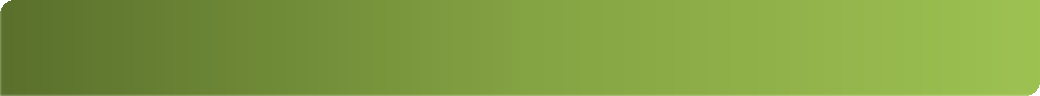 Proton Pump Inhibitor
Adverse effects
In the specific  but common case  of the use of PPIs
as long-term  treatment for  managing GERD.
PPIs may cause  dependency by  increasing gastric  symptoms if they  are discontinued.
However, 12-  week PPI therapy
had no impact on  calcium, vitamin  D, or bone  metabolism in  healthy young  males.
Long-term PPI  therapy also  interferes with  zinc absorption  and zinc body
stores.
Long-term
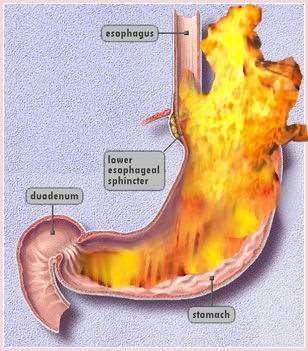 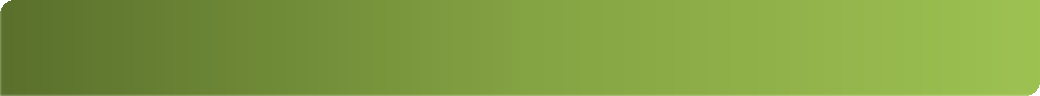 Proton Pump Inhibitor
Medical Uses
Dyspepsia
Peptic ulcer disease
Gastro esophageal reflux disease (GERD)
Laryngopharyngeal reflux
Stress gastritis prevention
Zollinger-Ellison syndrome (often 2-3x the  regular dose is required as compared to the  other indications)
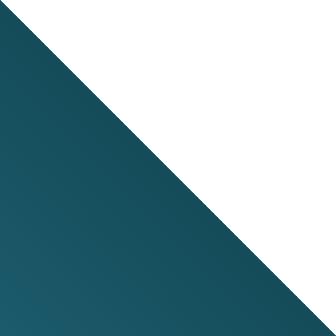 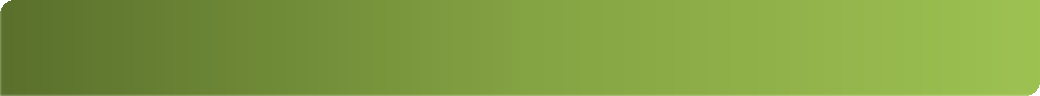 Proton Pump Inhibitor
Therapeutic Uses
Proton pump inhibitors are used principally to promote  healing of gastric and duodenal ulcers and to treat  gastroesophageal reflux disease (GERD).

Lansoprazole is FDA approved for treatment and prevention of  recurrence of nonsteroidal antiinflammatory drug (NSAID)-  associated gastric ulcers in patients who continue NSAID use.

In children, Omeprazole is safe and effective for treatment of  erosive esophagitis and. Younger patients generally have  increased metabolic capacity, which may explain the need for  higher dosages of Omeprazole per	kilogram in children compared  to adults.
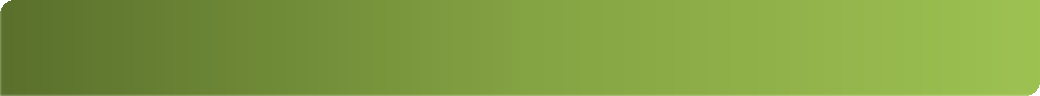 Proton Pump Inhibitor
Comparison
Any Guesses?????
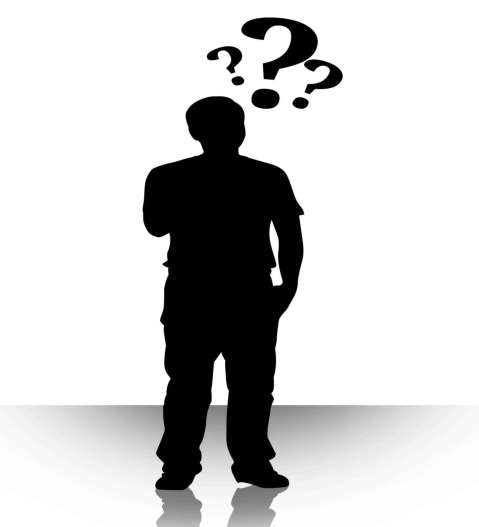 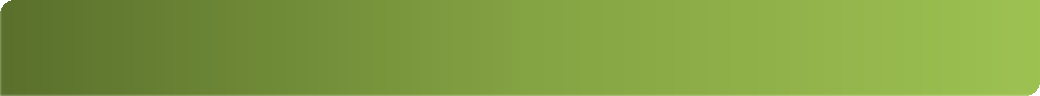 Proton Pump Inhibitor
Comparative Analysis Of  Pantoprazole With Other PPIs
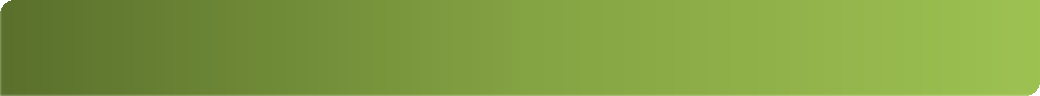 Proton Pump Inhibitor
Reference
The Health Strategies Consultancy LLC (March 2005). "Follow The Pill:  Understanding the U.S. Commercial Pharmaceutical Supply Chain". The Kaiser  Family Foundation.

Sachs, G.; Shin, J. M.; Howden, C.W. (2006). "Review article: The clinical  pharmacology of proton pump inhibitors". Alimentary Pharmacology and  Therapeutics 23: 2–8. doi:10.1111/j.1365-2036.2006.02943.x. PMID 16700898.

Zajac, P; Holbrook, A; Super, ME; Vogt, M (March–April 2013). "An overview:  Current clinical guidelines for the evaluation, diagnosis, treatment, and  management of dyspepsia". Osteopathic Family Physician 5 (2): 79–85.  doi:10.1016/j.osfp.2012.10.005.

"Five Things Physicians and Patients Should Question". American  Gastroenterological Association.
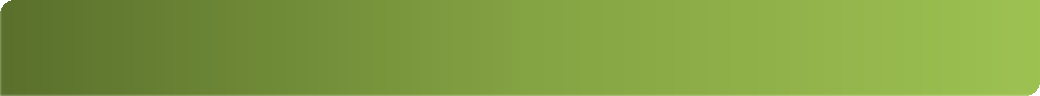 Proton Pump Inhibitor
you
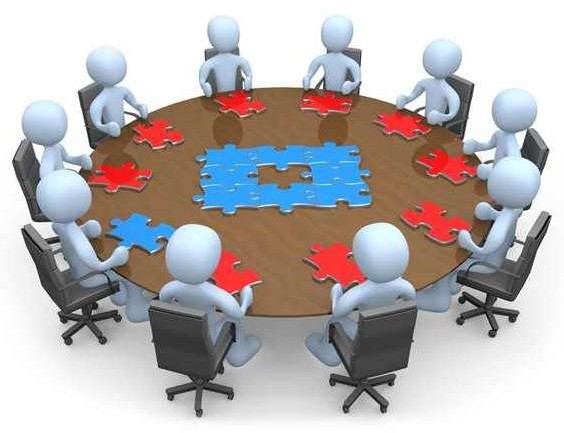 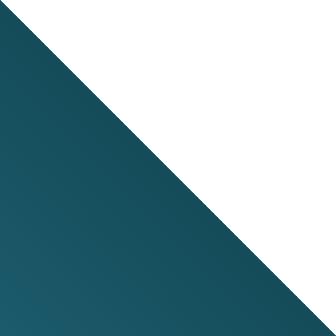 Have a good
day……………….
Proton Pump Inhibitor
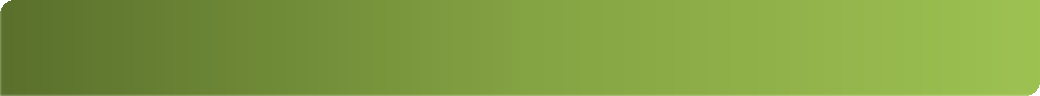 21